Educators’ Resource GuideCommunication of Achievement with Parents and Students(Chapter 6)
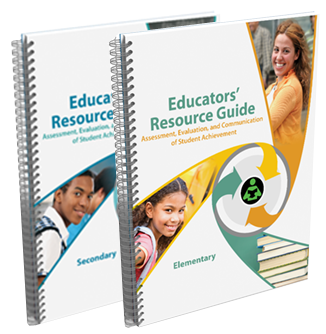 Research, Assessment and Evaluation Department
Lee Ann Forsyth-Sells, Superintendent of Education
Anthony Corapi, Consultant
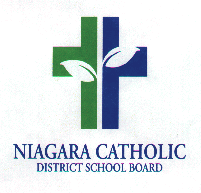 1
1
“Ongoing communication with students and parents about academic achievement is crucial to support learning and parental partnership.”

----------------------

“Teachers should create an inviting and welcoming environment where parents have ongoing opportunities to participate and make decisions that will impact their child’s school experience.”

    Educators’ Resource Guide, p.67
2
Formal Communication(Report Card)
3
“When providing comments on the report card, describe what students know and can do as well as significant strengths, and identify next steps.”

   Educators’ Resource Guide, p. 68
4
Summarizing Student Learning(Key Questions)
5
Student/Parent/Teacher Conferencing
Important that the student is an active participant whenever possible.
Students are the critical connector between assessment and learning.
Conference needs to be planned and purposeful.
Provide a focus for the conference.
Be prepared to respond to questions that may arise about student learning.
Include students’ strengths and next steps/goal setting.
6
Conferencing: Things to Consider
Ensure all participants know the agenda.
Allow enough time for rich dialogue to occur.
Have samples of student work (evidence).
Provide students with opportunities to share successes and challenges.
Know the learner.
Keep record of all communication between school and home.
7
“Assessment must be balanced, including            oral, performance, and written tasks, and          be flexible in order to improve learning               for all students.”

                                 ~Damian Cooper, 2007
8
Informal Communication Strategies
Timely phone calls
Regular conversations with students (feedback)
Postcards/notes/progress updates
Rubrics
Portfolios
Newsletters
Response journals
Peer and self-assessment
Class websites
Parent/Teacher nights
9
“Assessment is a collaborative process, not something teachers do to students.”

                        ~ Damian Cooper
10